Module 4Ethische aspecten
Welkom!
Opbouw module
Pitch Intrapreneurship
Inleiding Module Ethisch Handelen
Inleiding Ethisch Handelen
Ga naar menti.com en gebruik de code xxxxxx
Bronnen
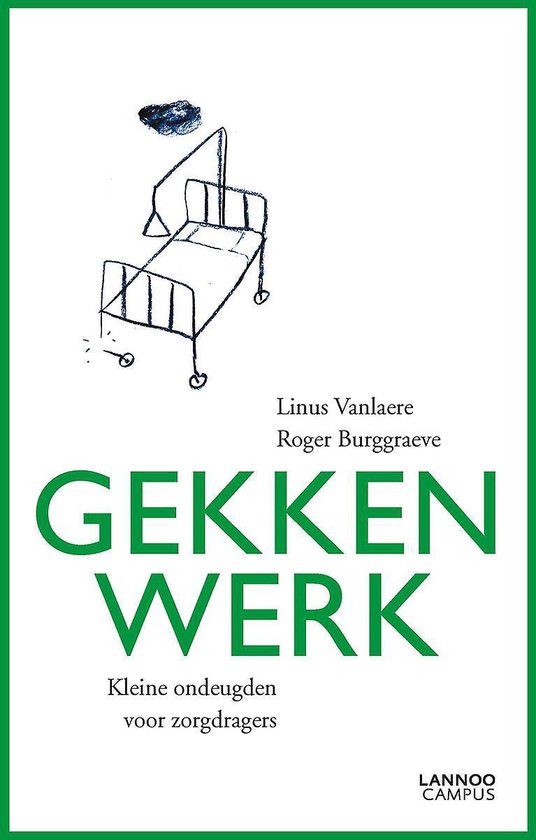 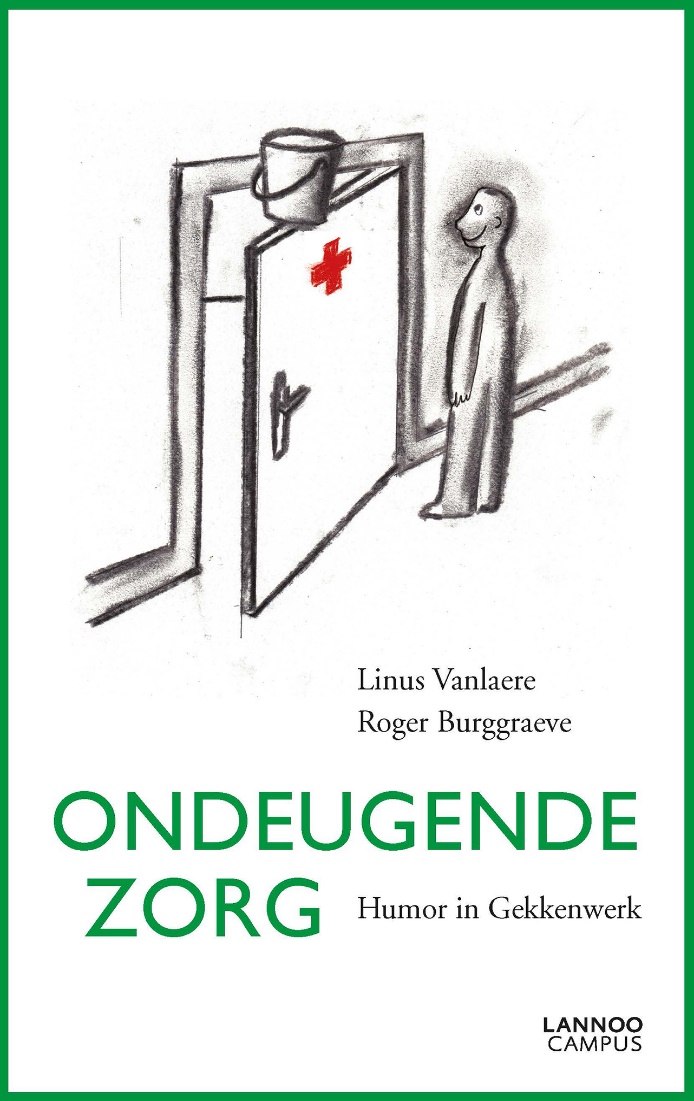 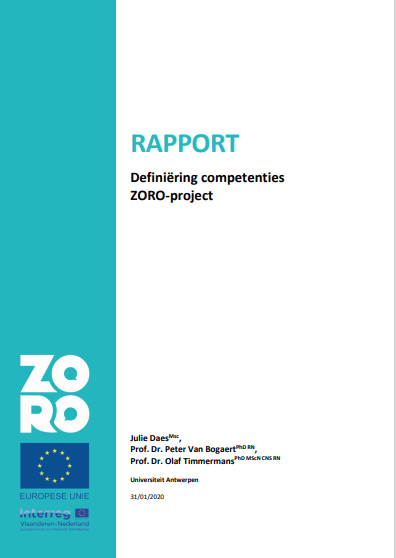 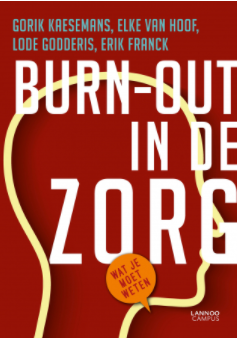 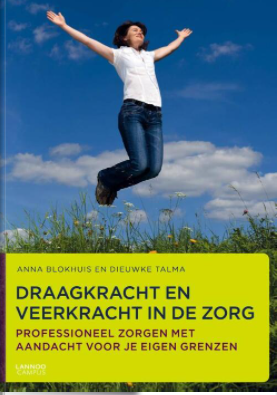 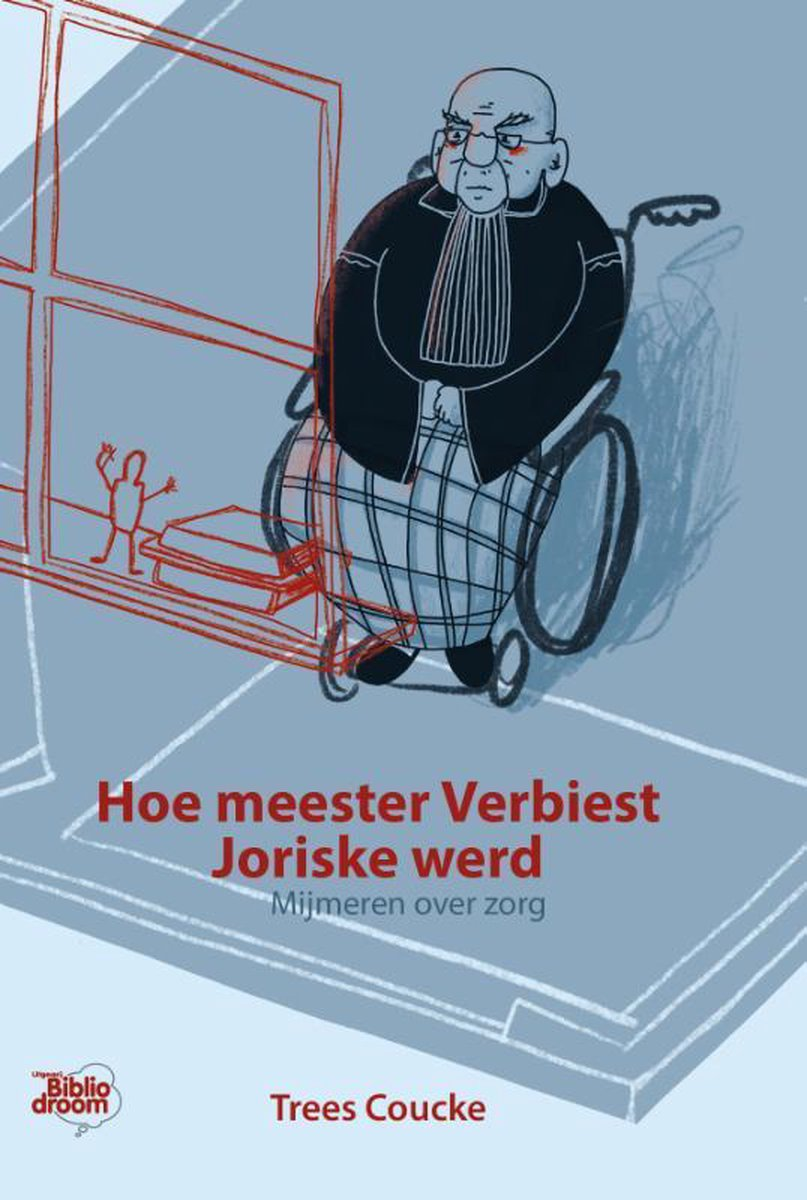 [Speaker Notes: De module Ethisch Handelen is gebaseerd op de bronnen die je op deze slide afgebeeld ziet staan: de boeken ‘Gekkenwerk’ en ‘ Ondeugende Zorg’ van Roger Burggraeve en Linus Van Laere, het boek ‘Hoe Meester Verbiest Joriske werd’ van Trees Coucke, het handboek ‘Zorgethiek in de Praktijk’ van Linus van Laere, Mieke Grypdonck en Madeleine Timmerman, het rapport ‘Definiëring competenties ZORO-project’ door Julie Daes van de Universiteit Antwerpen, het boek Burn-out in de Zorg van Gorik Kaesemans, Elke Van Hoof, Lode Godderis en Erik Franck en het boek Draagkracht en Veerkracht in de Zorg. Professioneel zorgen met aandacht voor je eigen grenzen.]
Een blik op mijn waarden
[Speaker Notes: Doel: inzicht verkrijgen in eigen waarden. ‘Wat vind ik belangrijk? Waarom handel ik op een bepaalde manier’?

In de zorg wordt elke keuze die je maakt bewust of onbewust gestuurd door jouw waarden, wat jij belangrijk vindt. Stilstaan bij die waarden kan ervoor zorgen dat je sterker in je schoenen staat, zeker bij onverwachte of complexe keuzes. Daarom beginnen we dit onderdeel met twee oefeningen die jullie in groepjes van 2 zullen uitvoeren. Ik zal eerst even uitleggen wat de bedoeling is.]
Uitwisseling in groepjes
Denk terug aan een moment waarop je heel duidelijk het gevoel had: ‘hier leverde ik goede zorg’ en een moment waarbij je dacht: ‘Ik ben niet zo tevreden over de zorg die ik leverde’. 
Vertel beide momenten aan elkaar
Beantwoord volgende vragen:	
Waarom was dit voor mij wel/geen goede zorg
Wat is er nodig om goede zorg te kunnen bieden? (Denk aan: factoren in jezelf, de zorgontvanger, de omstandigheden,…)
Bespreek één van de twee casussen op p. 1 van jullie werkbundel. Welke reacties roept dit bij je op?
[Speaker Notes: Trainer verdeelt de groep in groepjes voor 2 oefeningen:
Oefening 1 Deelnemers wordt gevraagd terug te denken aan een moment waarop je heel duidelijk het gevoel had: ‘Hier heb ik goede zorg geleverd, dit heb ik goed gedaan’ en ‘Hier ben ik niet zo tevreden over de zorg die ik toen leverde’. Break-out rooms per 2 met volgende instructies:
Vertel beide momenten aan elkaar
Beantwoord volgende vragen:	(inspiratie in zorgprikkels?)
Waarom was dit voor mij wel/geen goede zorg
Wat is er nodig om goede zorg te kunnen bieden (factoren in jezelf, de zorgontvanger, de omstandigheden,…)
 …
Oefening 2: Deelnemers worden uitgedaagd na te denken over hun eigen waarden door het bespreken van enkele boeiende en herkenbare ethische dilemma’s (bron: Stageboek Verpleegkunde Lon Holtzer, p 109) 
Casus p 81 (Zorgethiek in de praktijk): Albert vertoont roepgedrag. De verpleegkundigen kennen het patroon al: op een gegeven moment, zonder zichtbare aanleiding, begin Albert te roepen. Wanneer hij ophoudt is niet te voorspellen. En wat het roepen doet ophouden al evenmin. Na een paar dagen hebben de verpleegkundigen besloten dat ze Albert, als hij roept, vanuit de gemeenschappelijke ruimte, waar de meeste patiënten verblijven, naar zijn kamer zullen brengen en de deur sluiten. Dat is beter, vinden ze, voor de medepatiënten. Die kunnen niet tegen het geroep. Maar niemand heeft gevraagd aan de patiënten wat ze van het geroep vinden. De verpleegkundigen hebben ook niet gemerkt dat het wegbrengen van Albert de medepatiënten niet onberoerd laat. Sommigen denken immers: als het straks met mij zover is dat ik roep, is dat mijn lot: alleen op mijn kamer gezet worden, en niemand die nog naar je omkijkt. De verpleegkundigen echter voelen zich opgelucht: ze hoeven het geroep van Albert, waartegen ze zich machteloos voelen, niet meer aan te horen, en ze hoeven zich niet meer te bekommeren om wat zijn geroep met de medepatiënten doet.
Casus Gekkenwerk p 135: Een mama kwam met haar zoontje van 4 jaar voor een kleine ingreep in ons kinderdagziekenhuis. Ze had twee jaar geleden een kindje verloren, vertrouwde ze me toe. Ze was doodongerust over deze ingreep. Ze realiseerde zich wel dat het om een kleine ingreep ging, maar dat nam haar onrust zeker niet weg. Aan de arts van dienst die bij de intake van haar zoontje aanwezig was, vroeg ze of hij niet mocht blijven overnachten onder bewaking. ‘Ik zou de hele nacht geen oog dichtdoen als hij thuis zou slapen, stel je voor dat er iets gebeurt!’. ‘Geen sprake van’, antwoordde de arts. ‘Er kan niets mislopen mevrouw, u moet niet ongerust zijn.’ Hij keek mij aan en zei: ‘Als we daaraan beginnen, mogen we jouw dagziekenhuis hier straks wel sluiten hé Conny?’ Ik dacht: nee, daar heeft deze mevrouw nu echt geen boodschap aan. Ik zei dus, in het bijzijn van de mama: ‘Sorry dokter, ik ben het niet met je eens. Laat ons afwachten en na de operatie samen met mevrouw overleggen wat we het beste kunnen doen.’ Het gezicht van de dokter vertrok even; hij was duidelijk niet ingenomen met mijn publiekelijke uiting van ongehoorzaamheid.]
Nabespreking
Wat neem je mee?
Vragen voor de groep, trainers?
Waar loop je vast?
Wat wil je aftoetsen?
Belang van waarden
Zicht op je waarden -> sterker in je schoenen
Kunnen werken in lijn met jouw waarden -> geeft voldoening
Zorgverleners met zelfde waarden werken beter samen -> werkomgeving wordt meer ervaren als verrijkend, harmonieus en bevredigend
Exposure
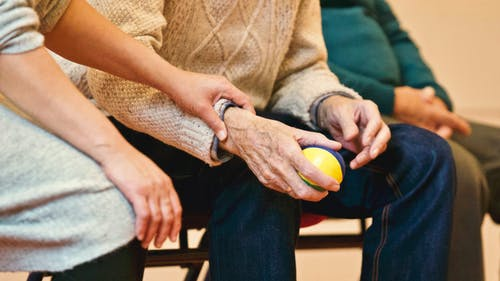 Exposure?
Waarom?
[Speaker Notes: Kort meegeven van info over het belang van exposure
Wat is exposure? Een exposure is een ervaring die je doormaakt om je beter te kunnen inleven in je zorgontvanger of in een situatie. Verschillende vormen mogelijk. Een voorbeeld van een beleefexposure: Ik vraag aan iemand om mij eten te geven om op deze manier te kunnen ervaren hoe het voelt om eten gegeven te worden.
Waarom? Versterkt het besef, de kijk op en het begrip voorde kwetsbaarheid van de (potentiële) zorgontvangers. Verhoogt (mede daardoor) morele sensitiviteit. Leidt tot nederigheid: de meeste van onze hulp is maar relatief, hoe goed we het ook bedoelen, hoe zeer we ook ons best doen. Dat maakt de hulp niet minder de moeite waard, ook omwille van het effect van verbondenheid. (Grypdonck, M, presentatie ‘Deugddoende zorg tot bloei laten komen voor Zorgnet-Icuro)

Trainer kan eigen voorbeelden geven of aan de groep vragen of zij dit al hebben gedaan]
Korte exposure-oefening
Denk eens terug aan een moment waarop jij zorg hebt ontvangen (opname in het ziekenhuis, bezoek aan de spoedafdeling met verzwikte enkel, consultatie bij arts,…). 
Denk na over volgende vragen: 
Hoe was het voor jou om in de rol van zorgontvanger te staan in plaats van zorgverlener? 
Wat maakte dat je een goed of minder goed gevoel had bij deze zorg?
Welke leerpunten nam je uit deze ervaring mee?  
Vertel kort welke leerpunten je mee nam uit deze ervaring.
Pauze
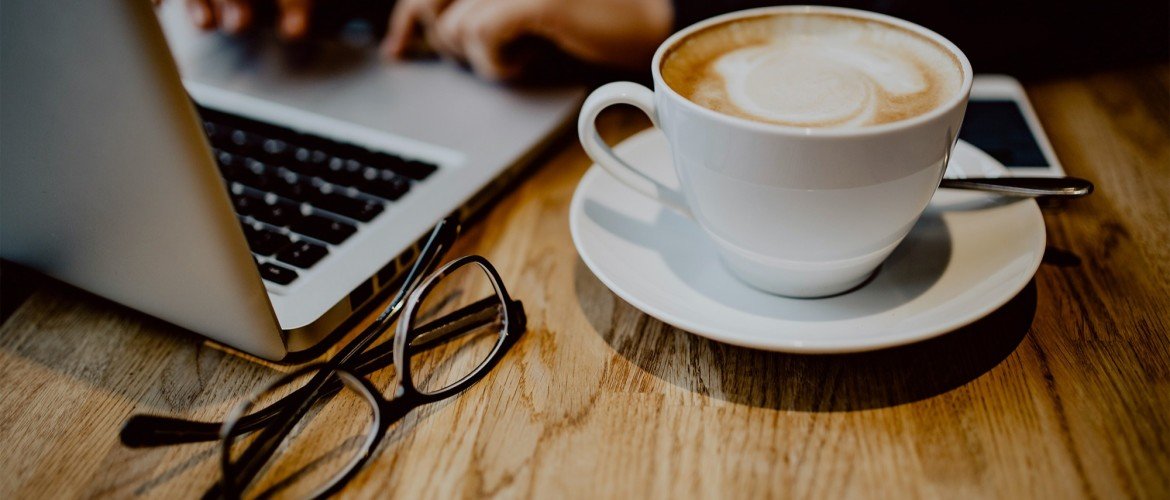 Zorgethiek – Ethiek in het alledaagse
Ann Ravelingien – Ethica in AZ Delta
[Speaker Notes: https://www.youtube.com/watch?v=oCNerroJGBY]
Wat is zorgethiek?
Meer dan enkel de grote ethische dilemma’s, maar de ‘kleine dingen’ -> Zorg voor het alledaagse. 
Centrale vraag: ‘Wat is er nodig opdat zorg als deugddoende zorg zou ervaren worden?’
Relatie staat centraal
Uitgangspunt zorgethiek: Zorg die deugd doet aan beide kanten van de zorgrelatie!
[Speaker Notes: Ethiek komt veel vaker bij zorg kijken dan alleen wanneer het gaat om de grote vraagstukken, grote ethische dilemma’s. Zorg voor het alledaagse leven. Centrale vraag: wat is er nodig opdat zorg als deugddoende zorg zou ervaren worden? Voor goede zorg is de relatie essentieel. Alleen door een betrokken relatie met de ZO en zijn naasten aan te gaan, kan je ontdekken wat goede zorg voor hen is. Een goede relatie heeft bovendien op zich een helende werking. 
Uitgangspunt van zorgethiek is ‘Zorg die deugd doet aan beide kanten van de zorgrelatie’ (Van Laere (2020). Ondeugende Zorg. Humor in Gekkenwerk.) Betrokken relatie aangaan is afstemmen op de zorgontvanger, maar ook op jezelf, gaat ook om het respecteren van je eigen grenzen.]
Ethiek in elke beslissing, in elke handeling 
Praktijkvoorbeeld:










(Bron: AZ Delta)
[Speaker Notes: https://www.youtube.com/watch?v=0UlIrKwqYLY

Na afspelen filmpje: ‘is er iemand die hier iets wil over zeggen? Zijn dit herkenbare situaties?’

Elke handeling kan zo uitgevoerd worden dat ze door de ZO gewaardeerd wordt of dat hij ze als een aanslag ervaart. Elke beslissing kan tot kwetsuren of heling leiden. Illustratie: Filmpje AZ Delta Sta even stil...maak het verschil (compilatie) - YouTube
Toestemming AZ Delta gevraagd via dienst communicatie om dit filmpje in de opleiding (+ eventueel later in lessen) te gebruiken. Was geen probleem, mits bronvermelding.]
Praktijkvoorbeeld
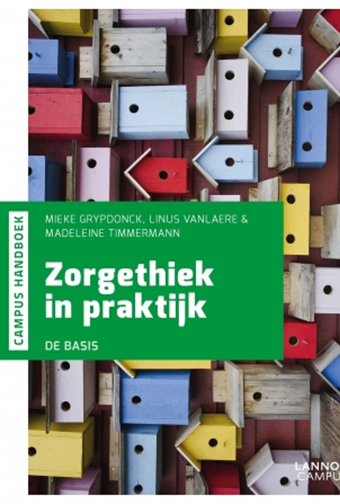 Zorg voor het alledaagse leven

‘In een psychiatrische ziekenhuis loopt een kunstproject. Aan de bewoners wordt gevraagd een wens op een briefje te schrijven. De wensen zullen dan in een fles gestopt en aan de boom gehangen worden. De kunstenaar zal er een mooi uitzicht aan geven, en de wensboom is een mooi symbool. Als men de boom na afloop ontmantelt, schrikt men van de wensen. Ze zijn zo ‘alledaags’. Iemand heeft opgeschreven dat hij een sleutel van zijn kamer zou willen. Iemand anders dat hij een keer meer in de week zou willen douchen. Een derde dat zij zou wensen dat de saus niet op maar naast de aardappelen wordt opgeschept’ (p. 31)
[Speaker Notes: Hierbij nog een praktijkvoorbeeld die aantoont dat het gaat om de zorg voor het alledaagse leven en we het ook niet ver hoeven te zoeken (én niet kunnen invullen voor de ander).]
Competenties van het zorgethisch handelen
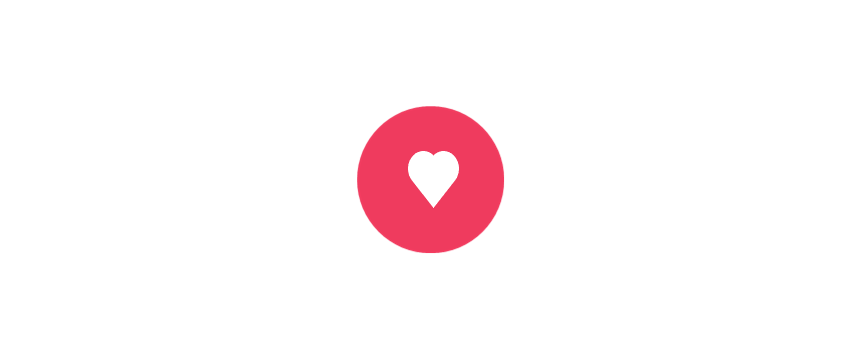 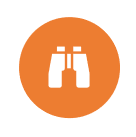 De ander zien als persoon, niet als ‘object’ van professioneel handelen

Kijken naar de ander zoals hij is, met al zijn goede en minder goede kanten

Kijken naar de persoon en wat hij doet, om van daaruit op zoek te gaan naar wat je voor hem kan doen.
‘Zorgethisch zien’ betekent…
[Speaker Notes: ZE ZIEN: = de ander zien als persoon en niet als object van professioneel handelen. Kijken naar de ander zoals hij is, met al zijn goede en minder goede kanten. Kijken naar de persoon en wat hij doet, om van daaruit op zoek te gaan naar wat je voor de ZO kan doen. 
Soms is het genoeg om te vragen wat ze willen en wat niet, maar niet elke ZO kan dit verwoorden. (bv. in zijn communicatie beperkt; zich niet kwetsbaar wil opstellen, niet tot last wil zijn,… ), in zo’n gevallen is observatie van groot belang]
Oefening Zorgethisch Zien
[Speaker Notes: Oefening ZE zien: filmpje laten zien en situatie vanuit het standpunt van de zorgontvanger proberen te bekijken. Wat zie je nu? Wat leer je ervan? : Hoe tonen de hulpverleners in het filmpje dat ze zorgethisch kijken? Helden van Hier: Man springt in water - youtube (NabesprekingPerspectief van de ZO innemen: zelf vinden ze de hond niet zo belangrijk, maar zien dat dit voor de ZO en zijn vrouw wel zo is en spelen daarop in. Pantoffels worden uit water gehaald. Vrouw geruststellen. Humor gebruiken))]
Nabespreking
Hoe tonen de hulpverleners in het filmpje dat ze ‘zorgethisch kijken’?
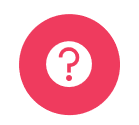 Weten dat we veel niet-weten en de ander nooit helemaal kunnen begrijpen, niet alles kunnen oplossen, niet alle lijden kunnen wegnemen,… 

Weten wat er voor de zorgontvanger belangrijk is -> betrokkenheid!

Niet enkel wetenschappelijk en technisch ‘weten’.
‘Zorgethisch weten’ betekent…
[Speaker Notes: ZE WETEN= Niet enkel technische en wetenschappelijke kennis, maar ook weten wat er voor de ZO belangrijk is, ontdekken wie hij is, wat hij wil. Het is ook weten dat we niet alles weten, niet alles kunnen oplossen en niet alle lijden kunnen wegnemen. Maar weten dat verbondenheid in het lijden, het lijden draaglijker kan maken en dat menselijke aanwezigheid, het tonen van menselijkheid van heel grote betekenis kan zijn. 

Weten wie de ander is en wat voor hem belangrijk is, veronderstelt betrokkenheid, maar voedt ook betrokkenheid. De moeite doen om iemands levensverhaal (of flarden daarvan) te leren kennen, verhoogt betrokkenheid. Doorheen die lichamelijke verschijning kijken om de ware persoon te blijven zien, is een dagelijkse opdracht voor iedereen in de zorg. Hoe meer we als zorgverlener weten van de geschiedenis van de zorgontvanger, hoe meer erkenning en aansluiting er mogelijk is.]
Toepassing Zorgethisch Weten
[Speaker Notes: https://www.youtube.com/watch?v=HljTW1Wqq1A]
‘Als jij in iemand anders’ schoenen zou kunnen staan,
zien wat zij zien, 
horen wat zij horen, 
voelen wat zij voelen,
zou je hen dan anders behandelen?’
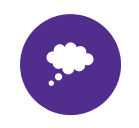 Voor, tijdens en na het doen  nadenken over:
Waar (voor)oordelen moeten bijgestuurd worden
Hoe je uit de ervaring kan leren
Waar zorg soms tekort schiet (gevoelens van onmacht, woede, antipathie, morele stress, 'middelmatigheid'…)
‘Zorgethisch reflecteren’ betekent…
[Speaker Notes: Reflecteren is op afstand gaan staan en proberen te begrijpen, betekenis te vatten. 

ZE REFLECTEREN = voor, tijdens en na het doen nadenken over waar de (voor)oordelen moeten bijgestuurd worden en hoe je uit de ervaring kan leren. Was dit een goed besluit? Wat neem ik hieruit mee voor verdere zorg? Ook reflecteren over bepaalde gevoelens van woede, onmacht, frustratie en morele stress omdat zorg soms tekortschiet (omwille van de omstandigheden, organisatie, werkdruk,… is belangrijk om het ‘vol te houden’ en ‘zo goed mogelijke’ zorg te kunnen bieden. 
vb: filmpje ‘over de essentie van een tas koffie’De relatie als thema voor reflectie: De relatie is belangrijk en staat voorop, maar is ook kwetsbaar: ZV en ZO hebben elkaar niet uitgezocht, de verwachtingen zijn vaak niet of maar ten dele uitgesproken, ZO en ZV zijn vreemden voor elkaar,… Dus niet vanzelfsprekend dat deze relatie goed gaat. Reflectie over gevoelens van onmacht, woede en antipathie helpen voorkomen dat er schade aan de ZO wordt berokkend. 

In een zorgethische relatie betekent authenticiteit niet dat de zorgverlener reageert in overeenstemming met haar gevoelens. Dat zou de zorgontvanger zeker niet altijd ten goede komen. Betekent wel dat de zorgverlener er oprecht naar streeft het goede voor de zorgontvanger te doen omdat zijn lot haar ter harte gaat.  Ook in een zorgethische relatie dus plaats voor milde hypocrisie. Reflectie kan helpen om de eigen motieven helderder te krijgen en om de grenzen te bewaken.]
Videofragment
Over ‘de essentie van een tas koffie’, Dr Peter Adriaanssens.

Wie zou van de koffie gedronken hebben?
[Speaker Notes: https://www.youtube.com/watch?v=ZfXM6SlXZ5M

Nabespreking: De trainer nodigt de groep uit om na te denken en te discussiëren over het filmpje door hen te vragen: ‘wie zou van de koffie gedronken hebben?’
De relatie als thema voor reflectie: De relatie is belangrijk en staat voorop, maar is ook kwetsbaar: ZV en ZO hebben elkaar niet uitgezocht, de verwachtingen zijn vaak niet of maar ten dele uitgesproken, ZO en ZV zijn vreemden voor elkaar,… Dus niet vanzelfsprekend dat deze relatie goed gaat. Reflectie over gevoelens van onmacht, woede en antipathie helpen voorkomen dat er schade aan de ZO wordt berokkend. 

In een zorgethische relatie betekent authenticiteit niet dat de zorgverlener reageert in overeenstemming met haar gevoelens. Dat zou de zorgontvanger zeker niet altijd ten goede komen. Betekent wel dat de zorgverlener er oprecht naar streeft het goede voor de zorgontvanger te doen omdat zijn lot haar ter harte gaat.  Ook in een zorgethische relatie dus plaats voor milde hypocrisie. Reflectie kan helpen om de eigen motieven helderder te krijgen en om de grenzen te bewaken.]
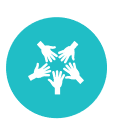 De persoon voorop stellen (en technisch handelen van hieruit stellen)

Handelen in afstemming (aandacht voor de persoon/aandacht voor de taak)

Soms iets laten, niet doen
‘Zorgethisch doen’ betekent…
[Speaker Notes: ZE DOEN = Zorgethisch doen: de kern van het zorgethisch handelen. Daar komen alle competenties samen. ZE doen is weloverwogen of spontaan, maar steeds afgestemd op de persoon om wie het gaat. Soms zal de technische handeling de volle aandacht moeten krijgen en dan is het belangrijk om te kunnen wisselen van aandacht voor de persoon naar aandacht voor de taak en terug. Dit wordt makkelijker naarmate je meer ervaring hebt. 
Zeer veel dingen zijn niet op te lossen, en dat kan ervoor zorgen dat de HV zich machteloos voelt. ZE handelen vraagt dus ook  dat je tot op zekere hoogte kunt omgaan met die machteloosheid en dus met de tragiek van het leven.]
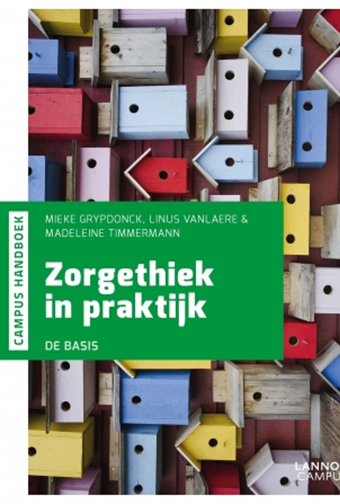 Magda werkt als jonge verpleegkundige op de hematologie-afdeling. Siska, één van de patiënten die ze verzorgt, heeft heel wat behandelingen ondergaan, maar deze hadden niet het gewenste effect. Siska is nu stervende. Magda gaat regelmatig Siska’s kamer binnen. Ze neemt dan haar pols en bloeddruk op en registreert de waarden zorgvuldig in haar dossier. Claire, Magda’s oudere collega, vraagt haar wat ze doet. Haar acties zijn onnodig en hinderen Siska waarschijnlijk. Siska heeft nu andere dingen nodig. Magda ziet het nu ook. Haar handelingen horen bij situaties waarin nog hoop op verbetering is. Ze wilde zo graag dat die hoop er voor Siska nog zou zijn, maar het is niet zo.
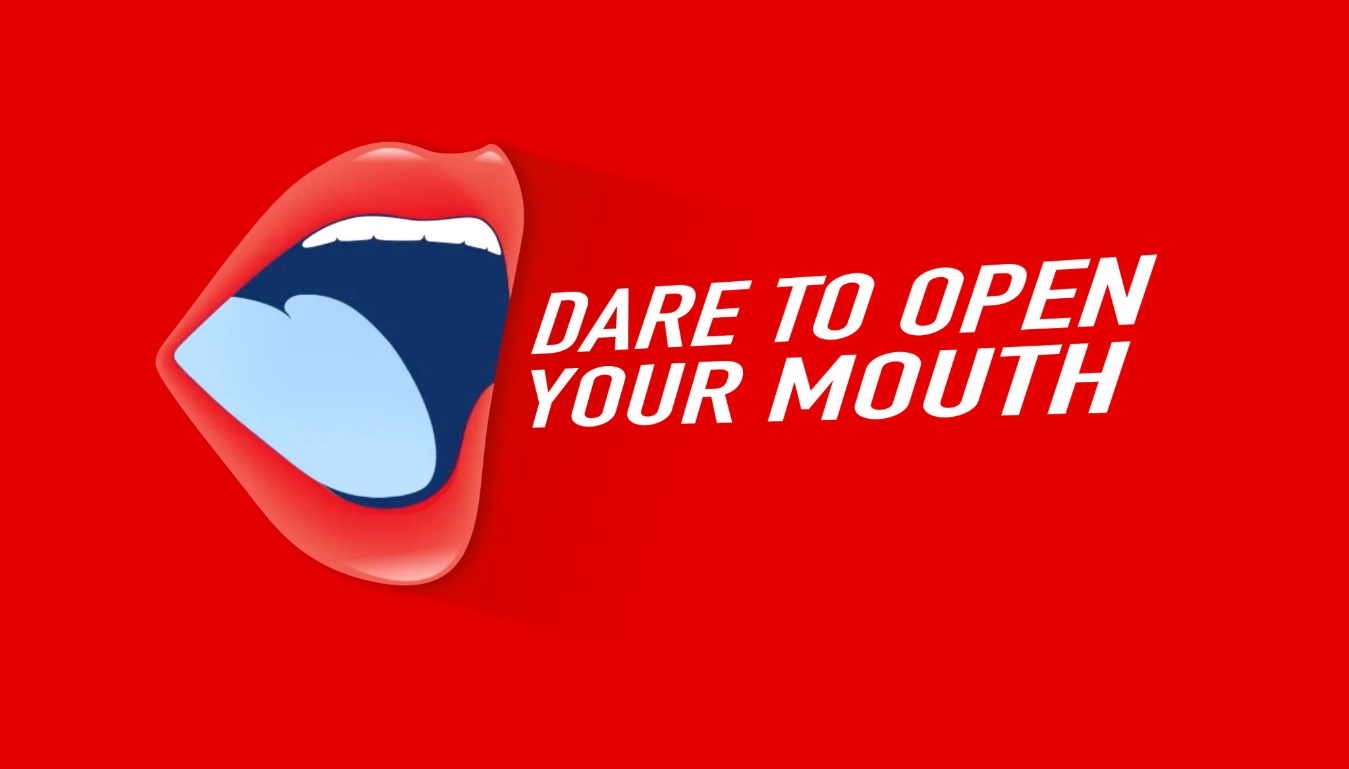 [Speaker Notes: https://www.youtube.com/watch?v=qWxsbPS3yZg

Dit filmpje kan je linken aan verschillende zorgethische competenties. Het past bij ‘doen’, zorgethisch doen vergt soms morele moed, dit filmpje illustreert wat we daarmee bedoelen. Alleen is de actie hier ‘niet helemaal’ afgestemd op de zorgontvanger. Maar, er is ook een link naar laatste compententie ‘zorgethisch zijn’: hoofdrolspeler laat zich raken door de situatie. We gaan nu even verder naar deze laatste competentie.’]
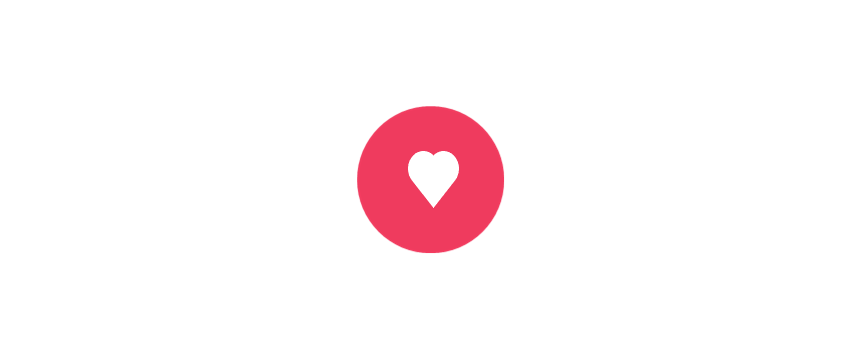 Oprechte belangstelling voor (het lot van) de ander

Raakbaarheid

Ruimte om de eigen behoeften naar de achtergrond te verplaatsen
‘Zorgethisch zijn’ is de bron van en voorwaarde voor andere competenties en betekent…
[Speaker Notes: ZE ZIJN = de bron van en de voorwaarde voor de andere competenties. Het is niet iets wat je kan aan- en afzetten, het gaat om oprechte belangstelling voor (het lot van) de ander. Het gaat om raakbaarheid: Gevoeligheid voor leed, los van wie de persoon is (bv. dakloze vs zakenman)

Jezelf tot op zekere hoogte kunnen loslaten, eigen behoeften gedeeltelijk en/of tijdelijk tussen haakjes kunnen zetten om op het appel van anderen te kunnen ingaan.  
Hierbij is het nodig dat de zorgverlener voor zichzelf ontdekt waar het evenwicht ligt tussen zelfzorg en zorg voor de ander.  
In goede teams kunnen zorgverleners aangeven dat ze een situatie moeilijk of niet meer aankunnen, of krijgen ze het aanbod van een collega om iets van hen over te nemen, als die merken of vermoeden dat wat van de zorgverlener gevraagd wordt wel eens te veel zou kunnen zijn. Zulk teamwerk komt de zorgontvanger ten goede.]
Oefening
Denk per twee of drie even na over 
welke situaties je in het begin van je carrière erg raakten?
Welke situaties je vaak tegenkomt, maar je nu minder raken 
Welke situaties jouw ‘gevoelig punt’ blijven, jou telkens opnieuw raken, ook al kan je ze niet veranderen?
[Speaker Notes: Grotere raakbaarheid brengt ook een grotere kwetsbaarheid met zich mee.

Raakbaarheid moet beschermd en gekoesterd worden. Het vraagt reflectie en oefening om geraakt te blijven door situaties die je telkens weer tegenkomt maar die je niet kunt veranderen.]
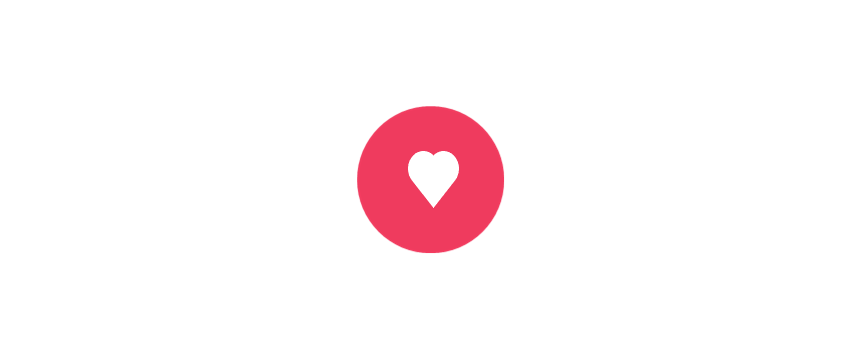 Oprechte belangstelling voor (het lot van) de ander

Raakbaarheid

Ruimte om de eigen behoeften tijdelijk (!) naar de achtergrond te verplaatsen
‘Zorgethisch zijn’ is de bron van en voorwaarde voor andere competenties en betekent…
[Speaker Notes: Jezelf tot op zekere hoogte kunnen loslaten, eigen behoeften gedeeltelijk en/of tijdelijk tussen haakjes kunnen zetten om op het appel van anderen te kunnen ingaan.  
Hierbij is het nodig dat de zorgverlener voor zichzelf ontdekt waar het evenwicht ligt tussen zelfzorg en zorg voor de ander.  
In goede teams kunnen zorgverleners aangeven dat ze een situatie moeilijk of niet meer aankunnen, of krijgen ze het aanbod van een collega om iets van hen over te nemen, als die merken of vermoeden dat wat van de zorgverlener gevraagd wordt wel eens te veel zou kunnen zijn. Zulk teamwerk komt de zorgontvanger ten goede.]
Competenties van het zorgethisch handelen
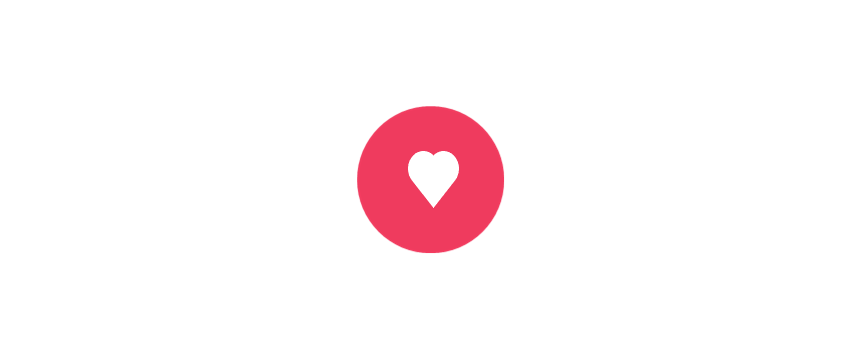 [Speaker Notes: Zorgethisch zien gaat over kijken naar de persoon zoals hij is om op zoek te gaan naar wat hij nodig heeft 
Zorgethisch weten gaat niet enkel over ‘technisch, wetenschappelijk weten’, maar over weten wat voor de zorgontvanger belangrijk is. 
Zorgethisch reflecteren is stilstaan bij hoe je uit ervaringen kan leren om te komen tot goede of zo goed mogelijke zorg. 
Zorgethisch doen is handelen in afstemming met de persoon waarvoor je zorgt. 
Zorgethisch zijn is de voorwaarde voor de andere competenties en gaat over oprechte belangstelling voor de ander en raakbaarheid.]
Zorg én Zelfzorg
Zorgethisch handelen stelt hoge verwachtingen aan zorgverleners.
 
-> Belang van accepteren van middelmatigheid, ‘ethische spaarzaamheid’ (Burggraeve, 2000)

‘Op weg gaan is belangrijker dan aankomen’
[Speaker Notes: Zoals jullie kunnen horen, stelt zorgethisch handelen hoge verwachtingen aan zorgverleners. Dat je als persoon helemaal betrokken bent in het ZE handelen, betekent niet dat je alles zou moeten doen wat de ander graag zou willen of goed zou doen. Er zijn immers ook andere patiënten, familieleden,… en de ZV moet er ook voor zorgen dat zij niet uitgehold wordt. Daarom is het belangrijk dat we hier benadrukken dat we vaak niet de ideale zorg zullen kunnen bieden en middelmatigheid zullen moeten accepteren. Het is niet de bedoeling dat jullie streven naar zorgethisch handelen ervoor zorgt dat je eronderdoor gaat. Het is vooral het doen, het zoeken naar dat tot zorgethische groei zal leiden. Burggraeve (2000) heeft het over ethische spaarzaamheid, die niet het ‘totaal goede’ maar enkel het ‘eindig goede’ nastreeft. Die ethische spaarzaamheid is van groot belang om het uit te houden. 
De betrokkenheid die ZE veronderstelt, maakt het dus ook nodig zich te oefenen in het op een zorgethische wijze beperken: verstandig en overwogen, en zonder schuldgevoel onder ogen ziend dat de situatie niet ‘totaal goed’ is, maar het beste wat in de gegeven situatie mogelijk is, met alles rekening houdend, ook met de eigen beperkingen.  ZE beperken is zorgen voor het best mogelijk en voor het opvangen van de consequenties van de beperking.]
Zorgen voor jezelf
Regelmatig stilstaan:
Hoe voel ik me op dit moment?
Loop ik mezelf voorbij?
Neem ik voldoende rust?
Heb ik plezier in wat ik doe?
Jezelf opladen: iedereen haalt energie uit andere zaken. Wat is dat voor jou?
Tijd nemen voor verbinding: present zijn bij zorgontvanger en niet in gedachten al bij volgende taak
Stilstaan bij positieve ervaringen en verwezenlijkingen
‘Het mooiste wat ik de afgelopen tijd heb meegemaakt als professional is…’
Rondje
[Speaker Notes: Stilstaan bij positieve ervaringen en verwezenlijkingen verhoogt de kracht die een zorgverlener in haar werk kan leggen. Datgene doen waar je goed in bent of je goed bij voelt, kan de energie geven om lastiger opdrachten aan te pakken en vol te houden. Daarom doen we even een rondje: ‘het mooiste wat ik de afgelopen tijd heb meegemaakt’ (LVL, Zorgethiek in de praktijk, p129)]
Uitwisseling
Wat betekent zelfzorg voor jullie?
Passen jullie bovenstaande tips soms toe? Waarom (niet)? 
Is er in de huidige omstandigheden in de zorg ruimte voor zelfzorg, voor het bewaken van eigen grenzen?
[Speaker Notes: Optioneel, indien tijd over.]
Pauze
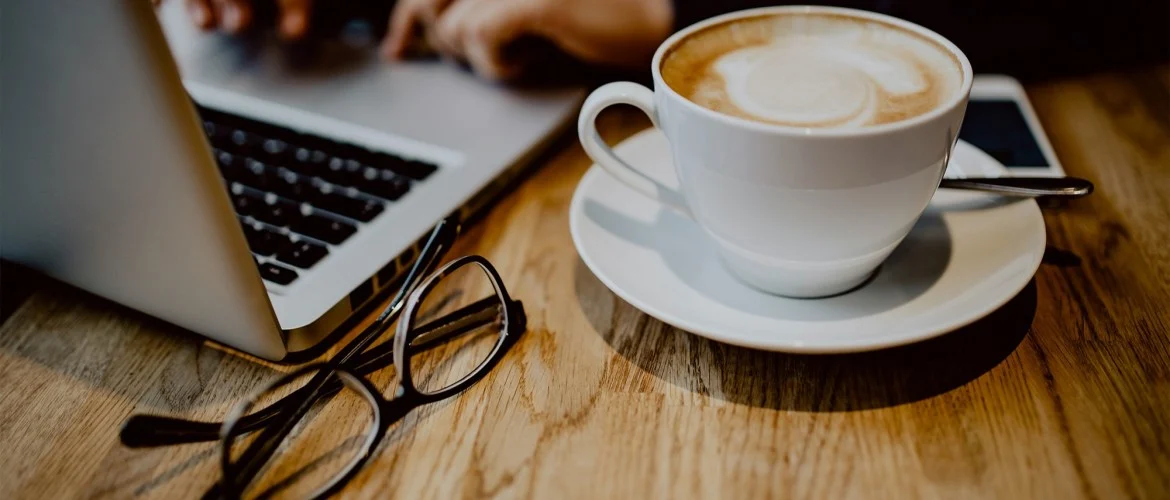 Morele dilemma’s
Wat is een moreel dilemma?
[Speaker Notes: https://www.youtube.com/watch?v=b7fBZeGZKvs]
Wat is een moreel (of ethisch) dilemma?
Het gaat om fundamentele waarden en principes

Er is een conflict (van plichten, van die waarden)
Uitwisseling
Met welke morele dilemma’s zouden we bij casus STIEn kunnen geconfronteerd worden?
[Speaker Notes: Trainer verduidelijkt dat ‘Morele dilemma’s’ en ‘Ethische dilemma’s’ synoniemen zijn. In het filmpje gebruikt de spreekster de term ‘Ethische dilemma’s’, wij gebruiken in deze module meestal de term ‘morele dilemma’s.]
Wat kan je doen?
(Informeel) overleg met collega’s
Moreel beraad 
Inschakelen Commissie voor Medische Ethiek (VL) of Medisch Ethische Commissie (NED)
[Speaker Notes: https://www.youtube.com/watch?v=E33Ur8v0bUI

Verschillende opties bij moreel dilemma
(Informeel) Overleg met collega’s
Moreel beraad waarin verschillende opties worden opgesomd en afgewogen om tot een besluit te komen (zie Youtube pagina ZORO)(Filmpje van Gemeente Amsterdam. Waar kan je nog terecht voor begeleiding bij Moreel Beraad? Afhankelijk van plaats en organisatie: soms bij stad of gemeente, soms in eigen zorginstelling, heel wat opleidingscentra bieden opleiding tot begeleider moreel beraad aan)

Inschakelen ethisch comité (commissie voor medische ethiek) De Commissie voor medische ethiek heeft volgende opdrachten:
een begeleidende en raadgevende opdracht met betrekking tot de ethische aspecten van de ziekenhuiszorg;
een ondersteunende opdracht bij de beslissingen over individuele gevallen inzake ethiek;
een adviserende opdracht met betrekking tot alle protocollen inzake experimenten op mensen en op reproductief menselijk materiaal.]
Wat kan je doen? (2)
Inschakelen Commissie voor Medische Ethiek (VL)
of Medisch Ethische Commissie (NED)
Begeleidende en raadgevende opdracht ethische aspecten ziekenhuiszorg
Ondersteunen beslissingen individuen, inzake ethiek
Advies protocollen experimenten
Terugblik en slotreflectie
Slotreflectie Ethisch Handelen
Ga naar menti.com en gebruik de code xxxxxx
Terugblik ZORO-training